Figure 5. Serial versus complex metaplasticity at a fixed coding ratio f = M/N = 0.3. (A) With increasing network size ...
Cereb Cortex, Volume 18, Issue 1, January 2008, Pages 67–77, https://doi.org/10.1093/cercor/bhm037
The content of this slide may be subject to copyright: please see the slide notes for details.
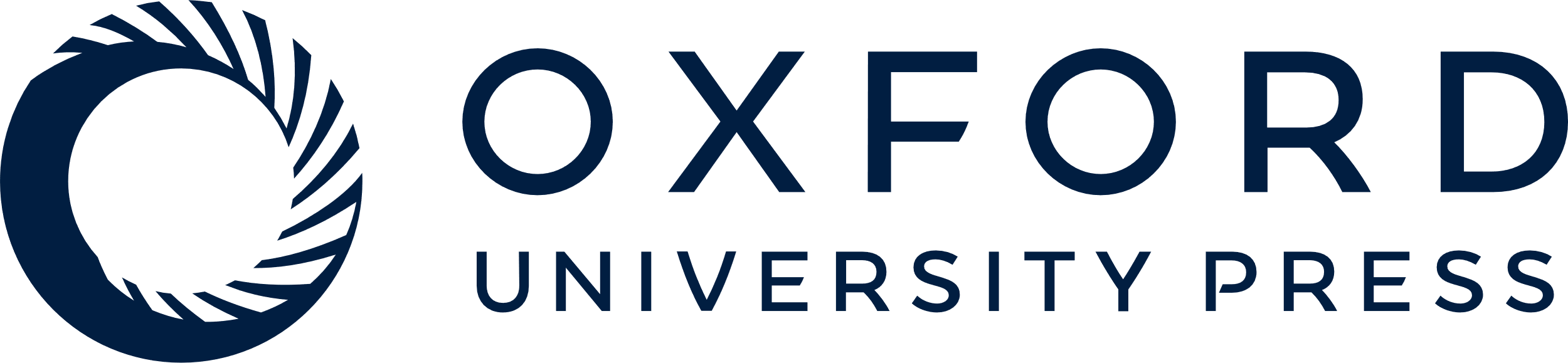 [Speaker Notes: Figure 5. Serial versus complex metaplasticity at a fixed coding ratio f = M/N = 0.3. (A) With increasing network size N, the optimal number nopt of synaptic meta levels is increasing for both synaptic models (top, cm = 0.1). The memory capacity α at nopt is always higher for the model with a serial synaptic transition topology as compared to the one with complex topology (bottom). In the serial model, α is virtually independent of N for N > 104, whereas in the complex model, α decreases with increasing N. (B) The optimal number nopt of meta levels is an increasing function of the morphological connectivity cm (top, N = 106). In the serial model, α is virtually independent of cm, whereas for the complex model, α decreases with increasing cm.


Unless provided in the caption above, the following copyright applies to the content of this slide: © The Author 2007. Published by Oxford University Press. All rights reserved. For permissions, please e-mail: journals.permissions@oxfordjournals.org]